ZBRAJANJE BROJEVA DO 100
Izračunaj!
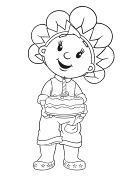 60 + 6 = ___                   40 + 3 = ___                   40 + 2 = ___
80 + 2 = ___                   50 + 3 = ___                   60 + 8 = ___
20 + 7 = ___                   20 + 5 = ___                   50 + 9 = ___
70 + 4 = ___                   10 + 5 = ___                   80 + 6 = ___ 
60 + 4 = ___                   80 + 1 = ___                   20 + 9 = ___
70 + 3 = ___                   50 + 4 = ___                   90 + 9 = ___
49 + 5 = ___               27 +2  = ___               34 + 2 = ­­­
36 + 5 = ___               46 + 3 = ___               89 + 4 =
 
87 + 3 = ___	       54 + 3 = ___               67 + 2 = 

25 + 4 = ___	      39 + 8 = ___               59 + 2 = 

42 + 1 = ___	      78 + 7 = ___               33 + 1 = 

59 + 6 = ___              99 + 6 = ___                89 + 8 =
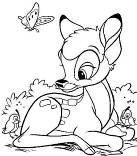 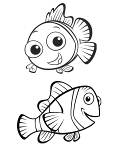 45 + 5 = ___             27 + 7 = ___	            34 +4 = ­­­___
35 + 5 = ___             43 + 3 = ___	            84 + 4 = ___
87 + 7 = ___	     53 +3 = ___               67 + 7 = ___
25 + 5 = ___	     39 + 9 = ___              59 +9 = ___
42 + 2 = ___	     77 +7 = ___               31 + 1 = ___
56 + 6 = __               99 + 9 = _                  88 + 8 = ___
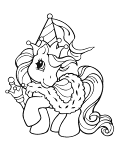 62 + 6 = ___                   45 + 3 = ___                    47 + 2 =
 
85 + 2 = ___                   51 + 3 = ___                    61 + 8 = 

21 + 7 = ___                   23 + 5 = ___                    51 + 5 =

73 + 4 = ___                   11 + 5 = ___                    83 + 6 = 

65 + 4 = ___                   84 + 1 = ___                    21 + 8 = 

76 + 3 = ___                   53 + 4 = ___                    92 + 7 =
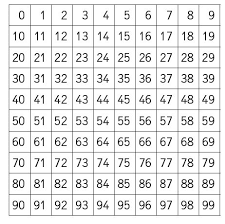 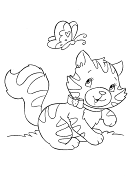